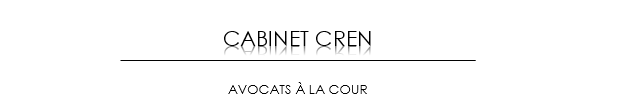 Covid-19 et procédures collectives

Conférence animée par : 

Maître Olivier CREN, Avocat au Barreau de Paris 
Monsieur Guy ELMALEK, Président de Chambre du Tribunal de Commerce de Paris
91, rue du Faubourg-Saint-Honoré 75008 Paris 
Tél. : 01.40.73.88.88 
Fax : 01.40.73.88.89
1
Covid-19 et procédures collectives
Sommaire
Favoriser la négociation en amont des difficultés 

Prolongation de plein droit des procédures de conciliation
Fixation dans le temps de l’état de cessation des paiements au 12 mars 2020

Favoriser la poursuite de l’activité et protéger la trésorerie de l’entreprise 

Prolongation de la durée des plans de sauvegarde et de redressement judiciaires 
Les prêts garantis par l’Etat (PGE) 
Les autres aides : le prêt à taux bonifié et les avances remboursables 
Charges sociales et fiscales : report et exonération 
Paiement des loyers commerciaux 

Favoriser la reprise en plan de cession

La reprise de l’entreprise par le dirigeant
Délai d’un mois
2
Covid-19 et procédures collectives
Favoriser la négociation en amont des difficultés

Prolongation de plein droit des procédures de conciliation (art. 1 ord. 2020-341 du 27 mars 2020 et art. 9 ord. 2020-596 du 20 mai 2020) 

Principe : L. 611-6 al. 4 C.com : La mission du conciliateur n’excède pas 4 mois, cette durée pouvant être portée à 5 mois par décision motivée 

Exception : La période de la procédure de conciliation est prorogée de plein droit pour une durée de 5 mois 

Procédures concernées : Procédures de conciliation en cours au 29 mars 2020 ou ouvertes à compter de cette même date et jusqu’au 23 août 2020 inclus 

Exemple : Une procédure de conciliation qui prend normalement fin le 23 août 2020 est prorogée de plein droit pour une durée de 5 mois, soit jusqu’au 23 janvier 2021 

Objectif : Favoriser la recherche d’un accord amiable sur l’étalement des dettes 

NB  : En cas d’échec d’une première conciliation, il est possible d’en ouvrir une seconde sans attendre 3 mois entre les deux procédures (art. 1, II ord. 2020-341 du 27 mars 2020)
3
Covid-19 et procédures collectives
Favoriser la négociation en amont des difficultés

Fixation dans le temps de l’état de cessation des paiements au 12 mars 2020 (art. 1 ord. 2020-341 du 27 mars 2020) 

Principe : Le débiteur doit solliciter l’ouverture d’une procédure de redressement judiciaire ou de liquidation judiciaire dans les 45 jours de l’état de cessation des paiements (art. L. 631-4 C.com) 

Exception : L’état de cessation des paiements est apprécié à la date du 12 mars 2020, sans prendre en compte les dettes devenues exigibles à compter de cette date 

Durée de l’exception: entre le 29 mars 2020, date de l’entrée en vigueur de l’ordonnance et le 23 août inclus 

Objectifs : 
Eviter l’ouverture de procédures collectives en incitant les chefs d’entreprise à utiliser les moyens de prévention (mandat ad hoc, conciliation, voir sauvegarde) 
Eviter la conversion des procédures de sauvegarde en redressement judiciaire 
Eviter la résolution des plans de continuation et donc les liquidations judiciaires 
Faciliter à terme le rebond du chef d’entreprise en évitant une sanction d’interdiction de gérer ou une mesure de responsabilité pour insuffisance d’actif
4
Covid-19 et procédures collectives
2. Favoriser la poursuite de l’activité, protéger la société et sa trésorerie

Prolongation de la durée des plans de sauvegarde et de redressement judiciaire (Art. 1, III ord. N° 2020-341 du 27 mars 2020 at art. 9 ord. 2020-596 du 20 mai 2020) 

Principe : Le plan est de 10 ans maximum (art. L. 626-12 c.com)

Exceptions :

Période du 29 mars 2020 jusqu’au 23 août 2020 (1°, art. 1 ord. 27 mars 2020) 
Possibilité pour le président du tribunal statuant sur requête du CEP de prolonger la durée des plans pour une durée maximale de 5 mois 
Possibilité pour le président du tribunal de prolonger pour une durée maximale d’un an sur requête du ministère public 

Après le 23 août 2020 et jusqu’au 23 février 2021 (2°, art. 1 ord. 27 mars 2020) 
Possibilité pour le CEP ou le ministère public de demander une prolongation d’un an au maximum  

Objectif : favoriser la réussite des plans de continuation via un rééchelonnement des dividendes
5
Covid-19 et procédures collectives
2. Favoriser la poursuite de l’activité, protéger la société et sa trésorerie

Les Prêts Garantis par l’Etat (PGE) – aide globale de 300 milliards € (à jour au 29/10/2020)

Pour qui ? : 

Les entreprises in bonis (sociétés, commerçants, artisans, exploitants agricoles, professions libérales, micro-entrepreneurs, associations et fondations ayant une activité économique y compris certaines SCI, les « jeunes entreprises innovantes »)

Les entreprises en difficulté ne faisant pas l’objet d’une procédure collective au 31 décembre 2019 inclus 

Les entreprises bénéficiant d’un plan de continuation

Les entreprises en procédure préventive (mandat ad hoc et conciliation) 

    Jusqu’à quand ? : jusqu’au 30 juin 2021 (au lieu du 31 décembre initialement)
6
Covid-19 et procédures collectives
2. Favoriser la poursuite de l’activité, protéger la société et sa trésorerie

Les Prêts Garantis par l’Etat (PGE) – aide globale de 300 milliards € (à jour au 29/10/2020)

Où le demander ? Etablissement bancaire habituel ou plateformes de prêt ayant le statut d’intermédiaires en financement participatif (depuis le 6 mai 2020) 

Quel montant ? : Jusqu’à 3 mois de CA 2019 (25%) ou 2 années de masse salariale (pour les entreprises innovantes ou créées depuis le 1er janvier 2019) 

Quels avantages ? : 
Franchise d’un an : aucun remboursement exigé la 1ère année 

2 à 4 mois avant la date anniversaire du PGE, le chef d’entreprise décide, soit de rembourser immédiatement son prêt, soir de l’amortir sur 1 à 5 ans supplémentaires (taux de 1% à 2,5%), soit de mixer les deux solutions 

Garantie de l’Etat qui couvre le montant du capital, les intérêts et les accessoires de la créance à hauteur de 90% (moins de 5.000 salariés et CA inférieur à 1,5 milliards), 80% (CA supérieur à 1,5 milliards et inférieur à 5 milliards) ou 70% (autres entreprises).
7
Covid-19 et procédures collectives
2. Favoriser la poursuite de l’activité, protéger la société et sa trésorerie

Les autres aides : le prêt à taux bonifié et les avances remboursables (Loi n° 2005-1719 du 30 décembre 2005 de finances pour 2006, loi de finance rectificative n° 2020-473 du 25 avril 2020, Décret n° 2020-1140 du 15 septembre 2020). 

Objectif : Soutenir la trésorerie des entreprises fragilisées et particulièrement celles qui n’ont pas pu obtenir de PGE / couvrir les besoins en investissements ou les besoins en trésorerie 

Jusqu’à quand ? : Jusqu’au 30 juin 2021 

Pour qui ? 
		PME (250 salariés maximum, CA de 50M€ maximum, total bilan de 43 M€ maximum) 

		Entreprises de taille intermédiaire (effectif entre 250 et 4999 salariés, CA max de 1,5 milliards 				d’euros et total bilan max de 2M€) 

Eligibilité : critères cumulatifs : 
		- Ne pas avoir obtenu de PGE 
		- Justifier de perspectives réelles de redressement de l’exploitation 
		- Ne pas être en procédure collective au 31/12/2019. 

	Les entreprises redevenues in bonis par l’arrêté d’un plan de sauvegarde ou de redressement sont éligibles au dispositif
8
Covid-19 et procédures collectives
2. Favoriser la poursuite de l’activité, protéger la société et sa trésorerie

Le prêt à taux bonifié 

Quel montant ? : 
limité à 25% du CA en 2019 ou au cours du dernier exercice clos ou
Pour les entreprises créés depuis le 1er janvier 2019 : masse salariale constatée sur les deux dernières années 	d’activité, hors cotisations patronales

Principales caractéristiques : 
Durée d’amortissement : 6 ans maximum 
Franchise : 1 an maximum 
Taux fixes en fonction de la maturité finale du prêt 

Comment l’obtenir ? 
	Saisine du CODEFI et en particulier du commissaire aux restructurations et à la prévention des difficultés des  entreprises (CRP)
9
Covid-19 et procédures collectives
2. Favoriser la poursuite de l’activité, protéger la société et sa trésorerie

Les avances remboursables 

Quel Montant ?  : 
800.000 € dans la limite de 25% du CA en 2019 ou au cours du dernier exercice clos ou 
Pour les entreprises créés depuis le 1er janvier 2019 : masse salariale constatée sur les deux dernières années d’activité, hors cotisations patronales

Principales caractéristiques : 

Durée d’amortissement : 10 ans maximum 
Franchise : 3 ans maximum 
Taux fixes de 100 points de base 

Comment l’obtenir ? 
       Saisine du CODEFI et en particulier du commissaire aux restructurations et à la prévention des difficultés des entreprises    (CRP)
10
Covid-19 et procédures collectives
2. Favoriser la poursuite de l’activité, protéger la société et sa trésorerie

Charges sociales et fiscales : report et exonération 

Report en tout ou partie des cotisations salariales et patronales (y compris cotisations de retraite complémentaire), demande de délais de paiement (formulaire en ligne site URSSAF)
	
Exonération totale des cotisations sociales patronales (hors retraite complémentaire) et aide au paiement des cotisations sociales restant dues égale à 20% de la masse salariale sur la période concernée pour : 

les entreprises de moins de 50 salariés faisant l’objet d’une fermeture administrative ;
les autres entreprises de moins de 250 salariés faisant partie des secteurs les plus affectés (hôtellerie, café, 	 restaurants, tourisme, évènementiel, culture et sport) ou dont l’activité en dépend, qui subissent au moins 50% de baisse d’activité, quel que soit leur lieu d’implantation 	géographique 

Report des échéances fiscales (à demander avant le 31/12/2020) : possibilité de délais de paiement des impôts directs au cas par cas (hors TVA et prélèvements à la source) pour les entreprises concernées par une interruption ou une restriction de leur activité liée à une mesure de fermeture ou lorsque leur situation financière le justifie 

Échéances fiscales déjà étalées et qui ne peuvent être payées : Le plan de règlement « spécifiques Covid-19 » permet aux entreprises d’étaler sur une durée pouvant atteindre 3 ans le paiement de leurs impôts professionnels dus pendant le pic de la crise sanitaire et non encore réglés.
11
Covid-19 et procédures collectives
2. Favoriser la poursuite de l’activité, protéger la société et sa trésorerie

Paiement des loyers commerciaux 

Crédit d’impôt de 30% mis en place pour inciter les bailleurs à abandonner tout ou partie les loyers : s’applique à tous les bailleurs, PP ou PM, quel que soit leur régime fiscal, qui abandonnent au moins un mois de loyer dû par des entreprises de moins de 250 salariés, fermées administrativement ou appartenant à un secteur sinistré (hôtels, cafés, restaurants)

Suspension des poursuites (assignation en acquisition de la clause résolutoire notamment) et neutralisation des sanctions (clauses de déchéance, intérêts de retard, activation des garanties de caution etc.) pour les loyers échus du 12 mars 2020 au 23 juin 2020 

 Aucun abandon ou remise ne peut être imposé au bailleur 

Nos conseils : 
Se rapprocher de son bailleur pour lui exposer vos difficultés et solliciter des remises ou reports durables (LRAR) 
S’adresser au bon interlocuteur cad à celui qui a le pouvoir de décision (préférer le propriétaire réel au gestionnaire ou à l’administrateur de biens) 
Bien lire son bail pour savoir ce qu’il prévoit en cas de non paiement du loyer à échéance : sanctions, intérêts etc.
Vérifier si votre bailleur est adhérent à l’une des Fédérations signataires du Code de bonne conduite  (code qui prévoit notamment un devoir de loyauté entre bailleurs/preneurs, et préconise des reports allant jusqu’à 3 mois voire une annulation d’une parties des loyers dans certains cas) 
En cas de refus du bailleur, consulter un avocat spécialisé en baux commerciaux.
12
Covid-19 et procédures collectives
3. Favoriser la reprise en plan de cession 

La reprise de l’entreprise par le dirigeant (art. 7 ord. 2020-596 du 20 mai 2020)

Principe :  art. L. 642-3 C.com : interdiction aux dirigeants de présenter une offre de reprise ou de détenir directement ou indirectement des actifs de l’entreprise cédée pendant une durée de 5 ans à compter du plan de cession. L’objectif étant d’éviter que le dirigeant puisse se porter acquéreur sans supporter le passif qu’il a créé. Il est cependant prévu une exception à ce principe, à la requête seulement du Parquet (alinéa 2 de l’article L. 642-3 C.com). 

Exception : l’article 7 de l’ordonnance n° 2020-596 du 20 mai 2020 prévoit que cette requête (permettant de déroger à l’interdiction de principe) peut être présentée par l’entreprise ou par l’administrateur judiciaire (donc en plus du Parquet), dès lors que la cession permettrait le maintien d’emplois. 

Jusqu’à quand ? Jusqu’au 31 décembre 2020 

Exemples pratiques : 
Alinéa – Ameublement (TC Marseille) : la cession a permis de sauver la moitié des emplois (900 sur environ 1800) 
Phildar – PAP (TC Lille) : la cession a permis de sauver 86 salariés sur 211
13
Covid-19 et procédures collectives
FIN 

Merci pour votre attention
14